[Student Competitive] 
Poster Title
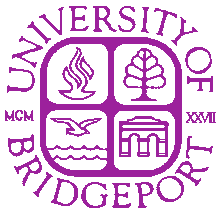 Poster Author Name(s)
Faculty/Staff Advisor Name(s)
College Name*
School Name and/or Department Name
University of Bridgeport, Bridgeport, CT
Methods/Theoretical Framework:
Discussion, Conclusion, Implications and Limitations:
Purpose, Aims, Objectives:
Narrative/figure/table.

State your research/ innovative project, objectives and hypothesis (where applicable).
What key things are you hoping to learn?
Explain the justification for and significance of the study/project. 


(Insert pictures, figures, or examples where relevant to enhance your poster)
Narrative/figure/table

This information makes up the main “body” of the poster.
What are your main arguments?
	Share them here in a manner that is 	clear and concise. 
How was your research framed or  innovative project designed?
Describe the methodological approach to research your objectives or innovative process/business plan you developed.
Describe and defend the methods and/or theoretical approaches that are used. 
Presenter addresses how this approach answers the chosen research question.

(Insert pictures, figures, or examples where relevant to enhance your poster)
Narrative/figure/table

Make your concluding remarks. You may relate back to the key questions and objectives you stated at the beginning. Did you find anything unexpected? What future direction might this research take? Are there any new questions that have come to light?

Shows how results or arguments address the question(s).

Clearly explains results or outcome of the work to an interdisciplinary audience.

Explains why the work is important in a larger context. 
Broader impacts and Intellectual merit can be summarized here.  

Identify limitations of the work.
Background Information:
Analysis/Results/Outcomes:
State your research/project data that was produced.

Explain clearly what was found after the chosen methodology/framework was utilized for this project. 

Analysis technique is completely described within the context of each finding.



(Insert pictures, figures, or examples where relevant to enhance your poster)
Introduces the background to an interdisciplinary audience.
 
Explains why this endeavor is needed to fill gaps or add to existing knowledge.
References
References cited in the poster content.
Use APA 7th edition (or MLA, if applicable) format.
IRB # (If applicable)
If your research/project involved study participants, include your IRB # in this format XXXX-XX-XX.
If you are a non-UB poster submitter, please insert the appropriate logo, school institution name, and location in Connecticut.
BEFORE SUBMITTING YOUR POSTER, DELETE SECTIONS HIGHLIGHTED IN YELLOW AS NEEDED.
KEY TAKE AWAYS FOR STUDENT COMPETITIVE
POSTER SUBMISSION
Use appropriate font and size (bigger, better)
Color and images are acceptable
Customize Additional Text Boxes, as needed 
Review poster for correct spelling, punctuation before submitting on-line 
Poster Slide Size must be width 24 in and height to 36 in
Click “Design -> Slide Size -> Custom Slide Size
Select all parameters as shown in the image below:
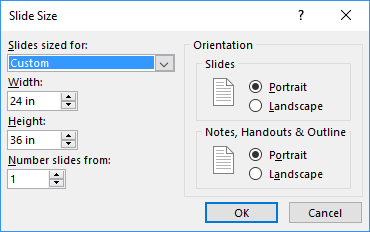 ADDITIONAL REQUIREMENT FOR COMPETITIVE POSTER SUBMISSION
1. Submit a video Zoom link (3-5 minutes) where you address these two questions: 
	
	What is its intellectual merit? 
	Explain the potential to advance knowledge and understanding within its own field or 	across different fields. Explain the extent of how the proposed activities suggest and                     
	explore creative, original, or potentially transformative concepts.
	
	What is the broader impact? (If applicable)
	Explain the degree to which this project could be used to benefit society and/or   
	contribute to the achievement of specific societal outcomes.
   
	Review the “How to Record a Zoom Presentation”  for instructions.




		



Document Date: January 21, 2024